МБДОУ детский сад «Оленёнок»
Дистанционное  музыкальное  занятие

Старшая группа

(4 неделя, Март)
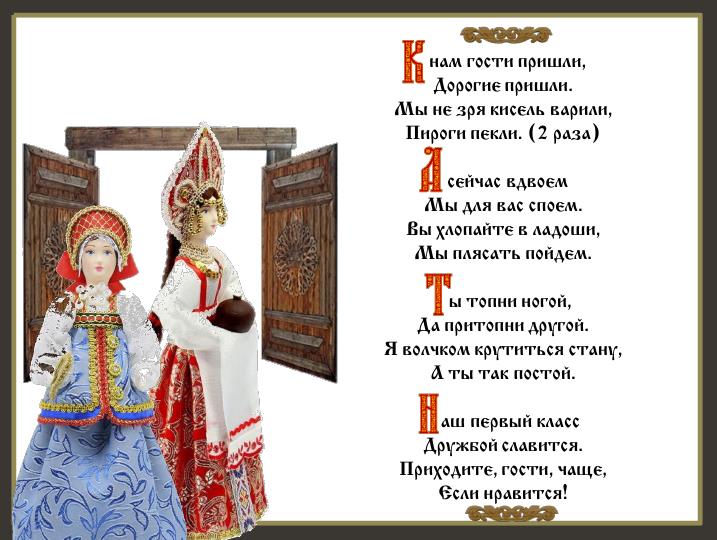 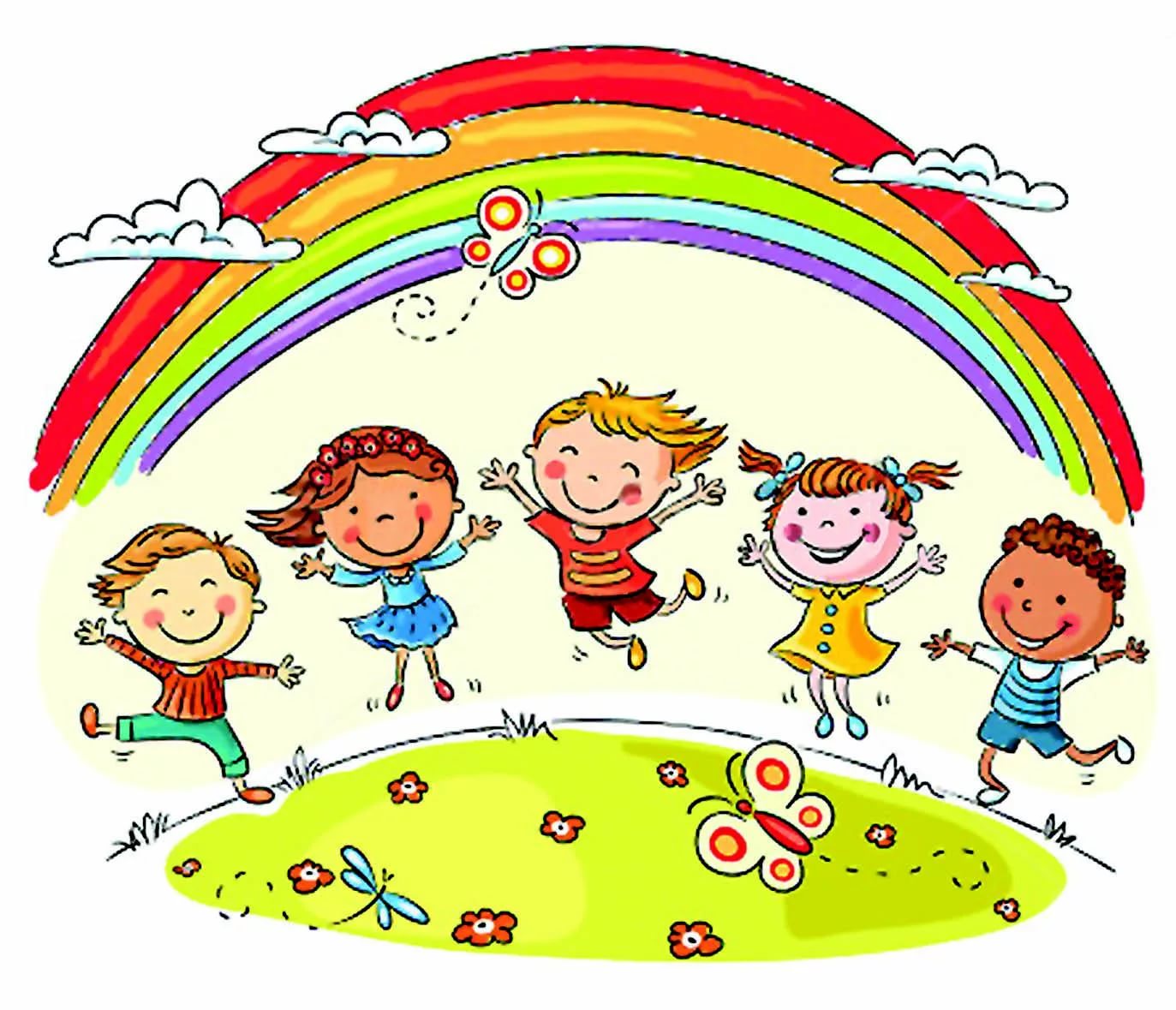 Муз. руководитель: Башкирцева Н.О.
Музыкально-ритмическое движение
«Пружинящий шаг и бег» муз. Е.Теличеевой
Рекомендации родителям: 
На  1 часть музыки – шаг с поворотами, наклонами. Двигаться в разных направлениях.
На 2 часть музыки – легкий бег в рассыпную.
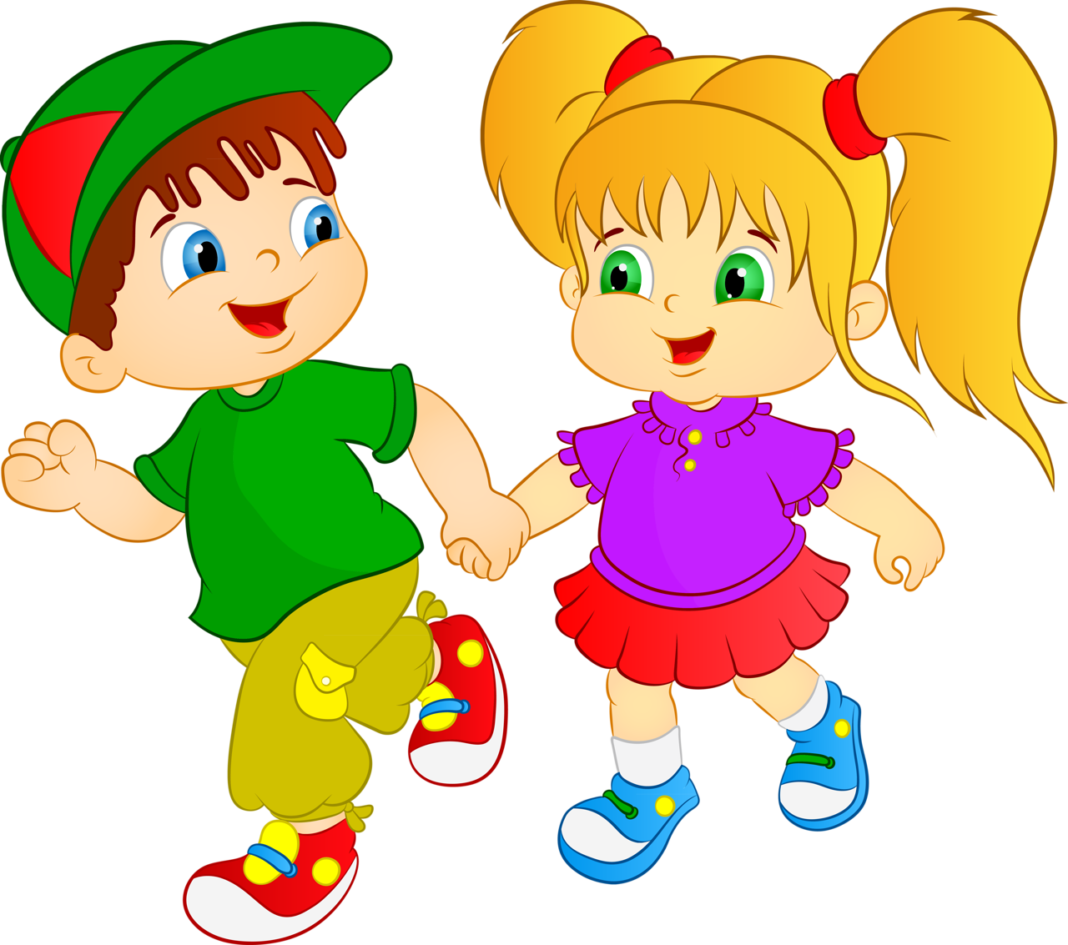 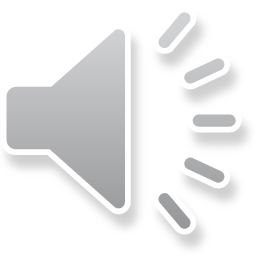 Слушание  музыки
«Детская полька» муз. А. Жилинского
Рекомендации родителям: 
Предложить прослушать музыкальное произведение. Придумать красивые, танцевальные движения.
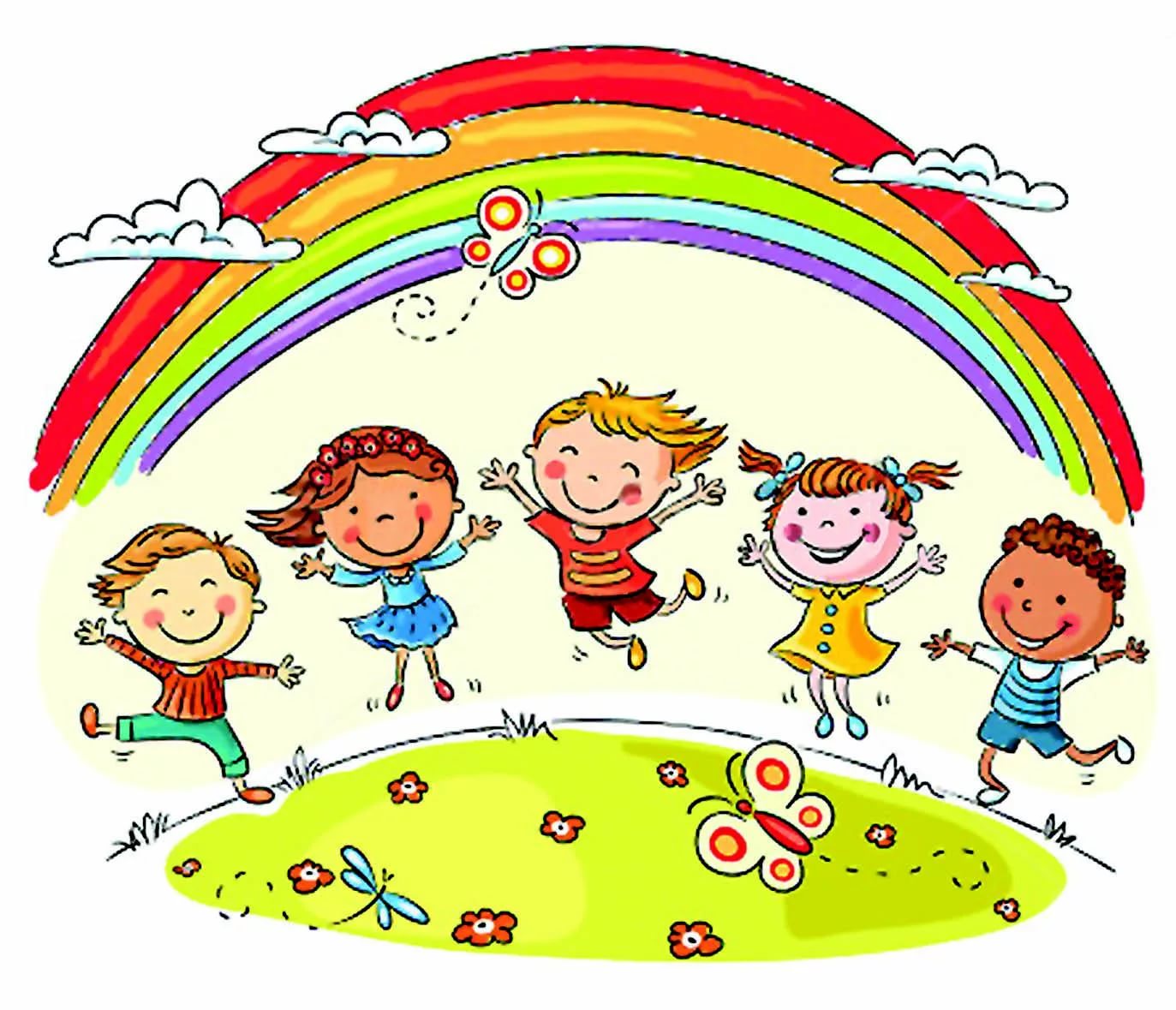 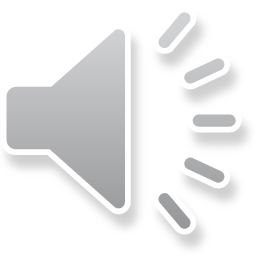 Песня «К нам гости пришли»  муз. Ан. Александрова
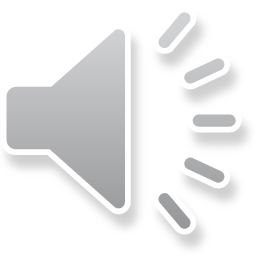 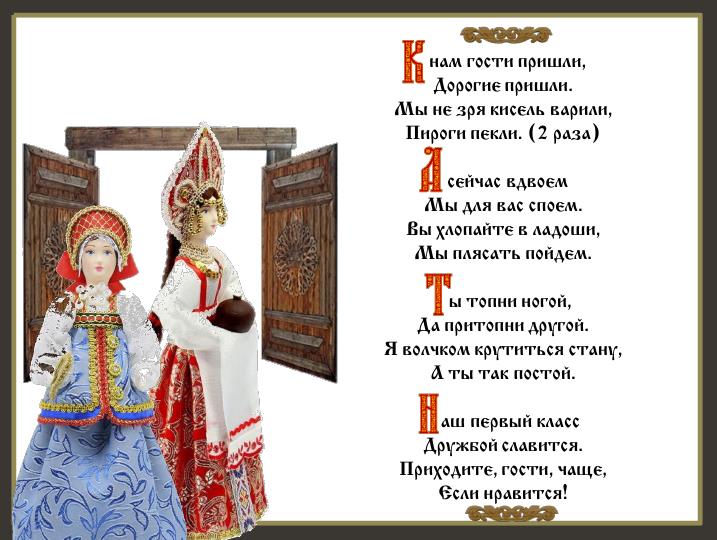 Пение
Песня «Кончается зима»  муз. Т. Попатенко
1. Под крышами ломается сосулек бахрома.Кончается, кончается, кончается зима!Сильнее греет солнышко, заплакал снеговик,Воробышек чирикает: чи-рик-чи-рик!2. Стучат капели звонкие, стучат, стучат, стучат.Кораблики и лодочки готовы у ребят.Остатки снега тёмного увозит снеговик,Воробышек чирикает: чи-рик-чи-рик!
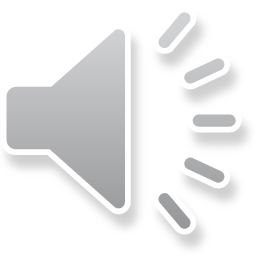 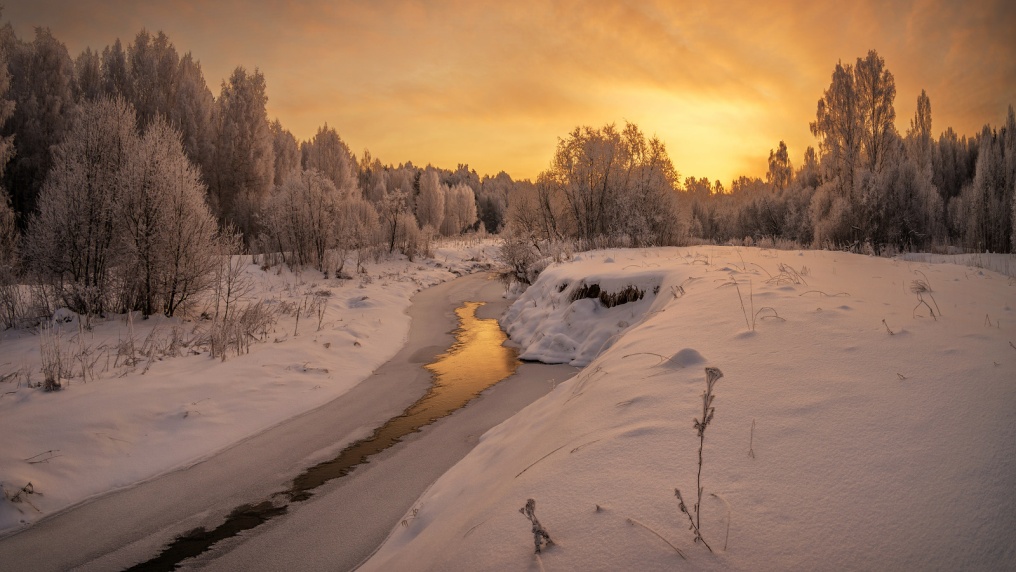 Песня «Мамин праздник»  муз. Ю. Гурьева
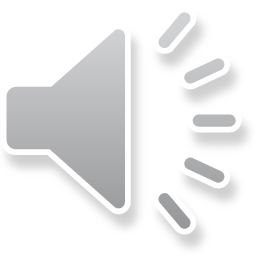 Весна стучится в окна, Поет на все лады, 
Горят на солнце стекла И лужицы воды. 

Припев: Я беленький подснежник Для мамы принесу, Он пахнет нежно-нежно, Как талый снег в лесу.

 Шумит ручей-проказник, Проснулся ото сна, Пришла к нам на мамин праздник Красавица-весна. 

Припев.
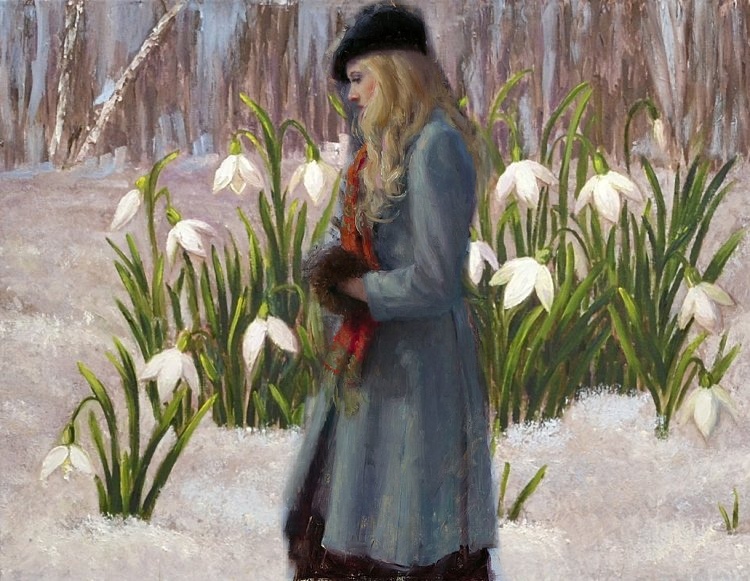 Музыкальная игра
«Ловишка» 
Муз. И.Гайдн
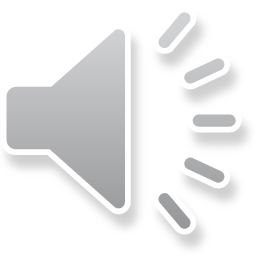 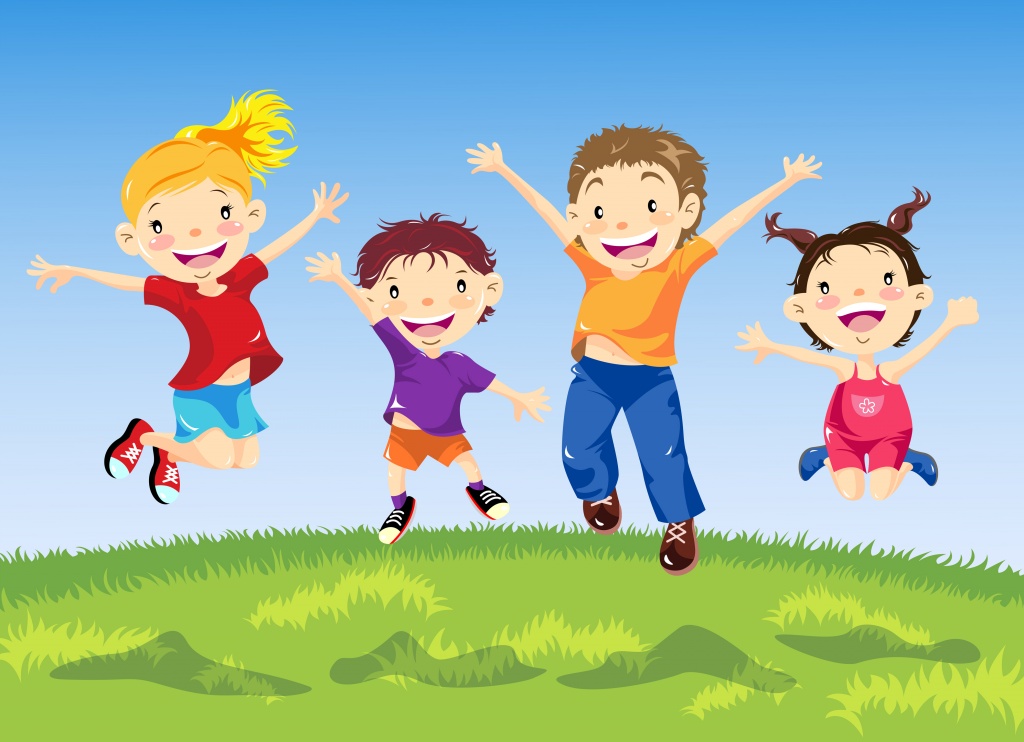